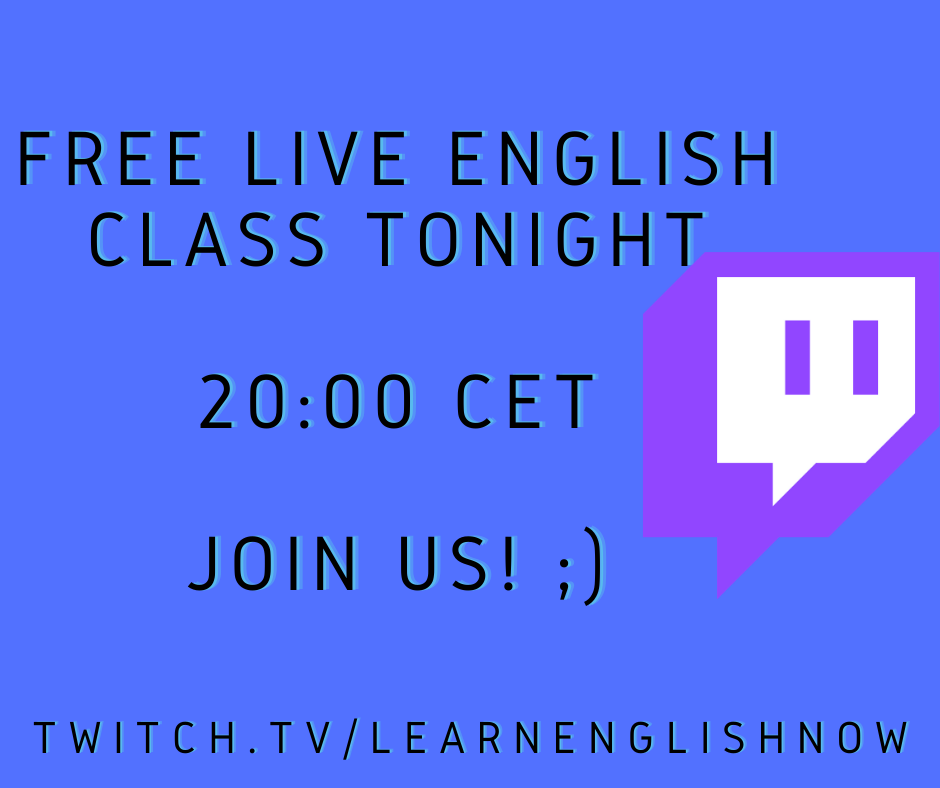 with Matt Purland

from PurlandTraining.com
please FOLLOW
and tell your friends! :)

https://www.twitch.tv/learnenglishnow
https://tiny.cc/ptyt (Purland Training - YouTube)
https://purlandtraining.com 
https://twitter.com/purlandtraining 
https://www.facebook.com/purlandtrainingcom/
Tonight:

Onomatopoeic Words in English (Silly Noises)

These words SOUND LIKE the noises they describe, for example: BUBBLE, HOOT, and TWANG! How many do you know? Can you think of any more?
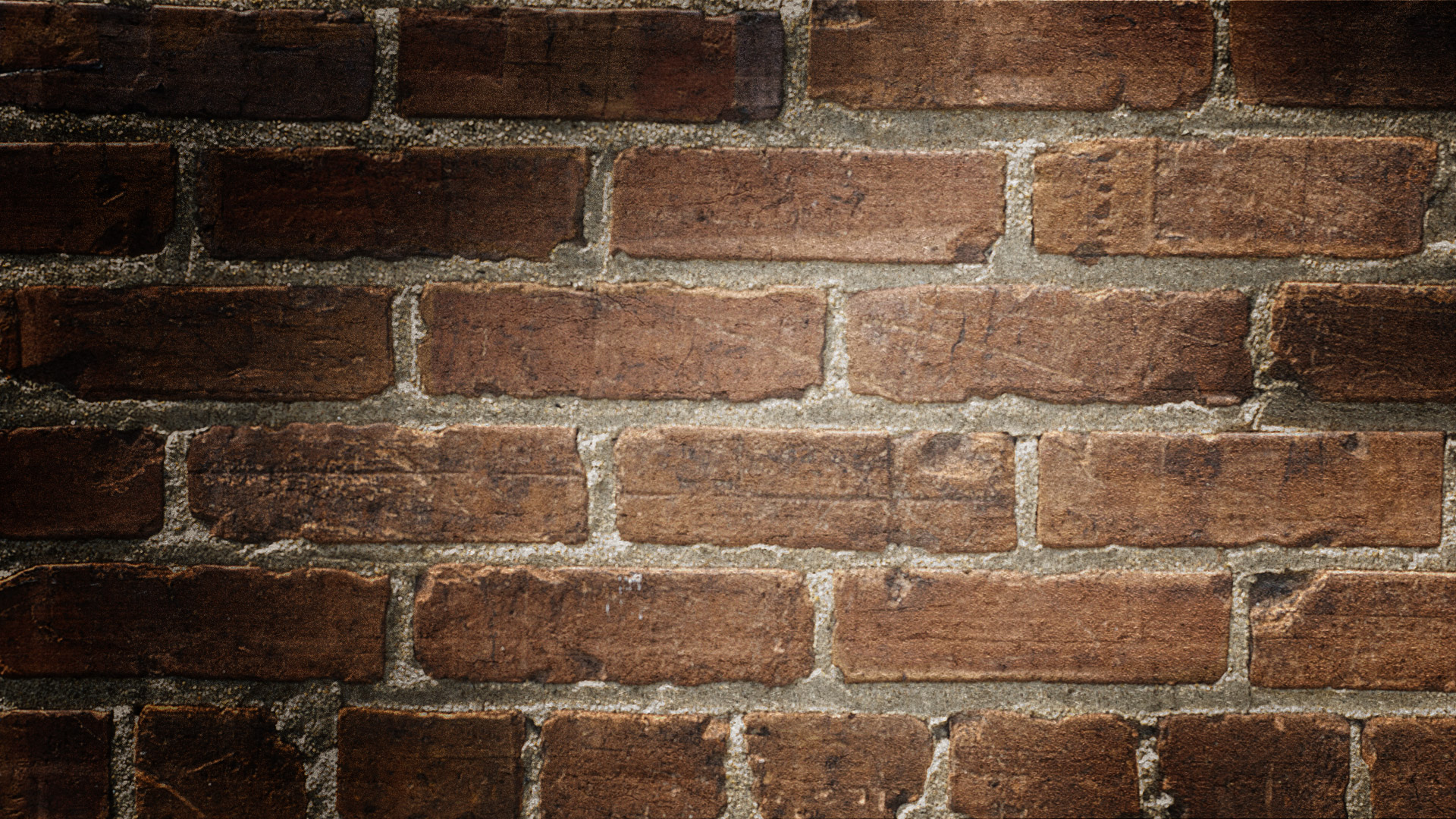 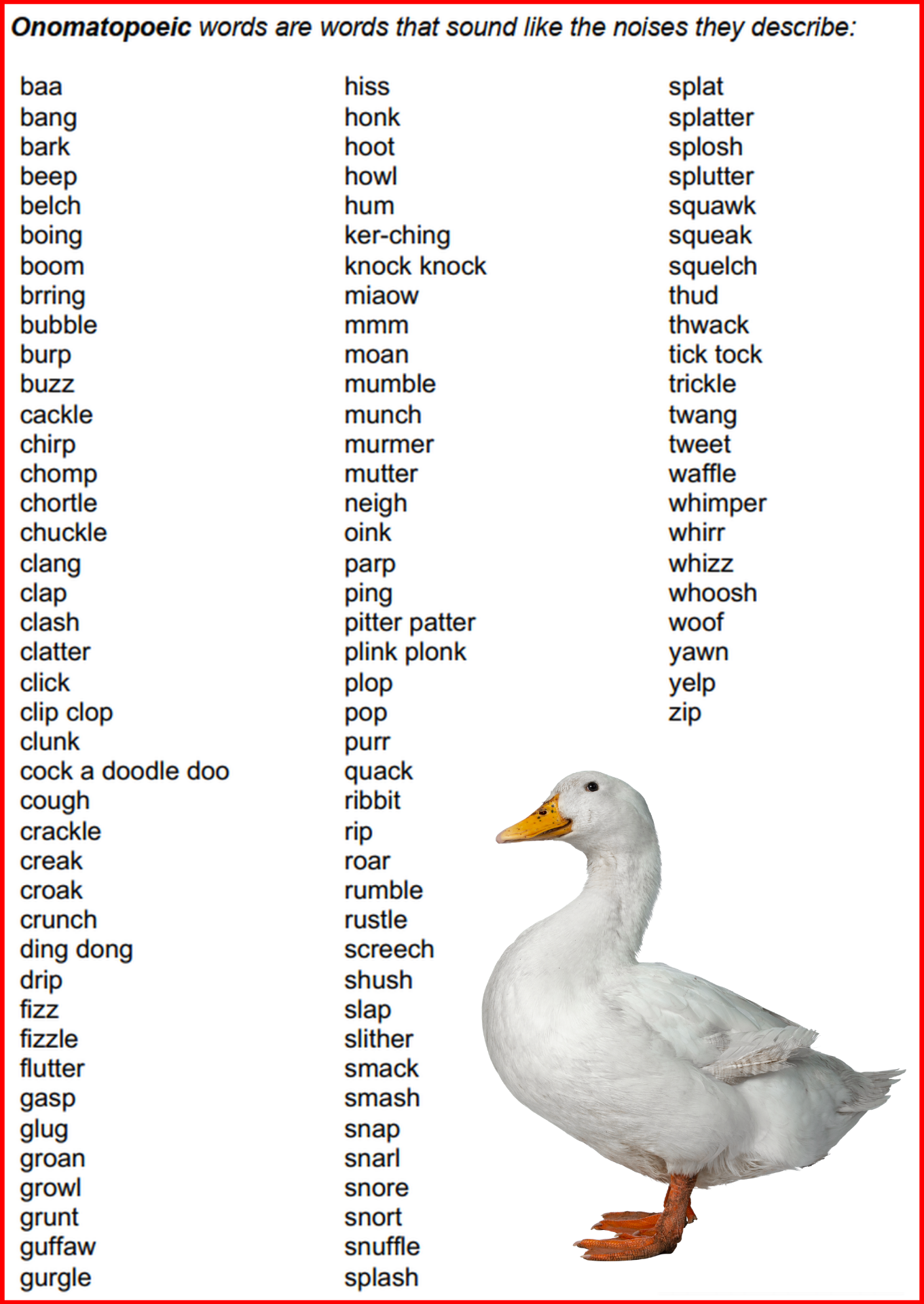 Onomatopoeic Words in English
What does it mean? What is it in your language:


gasp
Join me every night at 20 CET
for FREE LIVE English classes
here on Twitch!

https://www.twitch.tv/learnenglishnow
https://purlandtraining.com 
https://twitter.com/purlandtraining 
https://www.facebook.com/purlandtrainingcom/